Penyusunan kegiatan kewirausahaan
DAN MARKERPLACE
- Ahmad faizal -
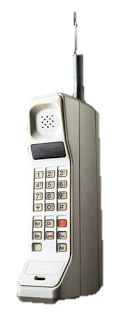 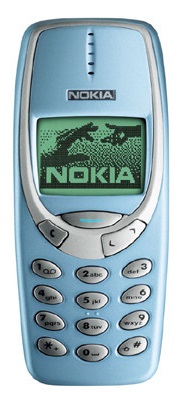 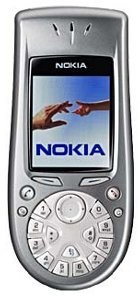 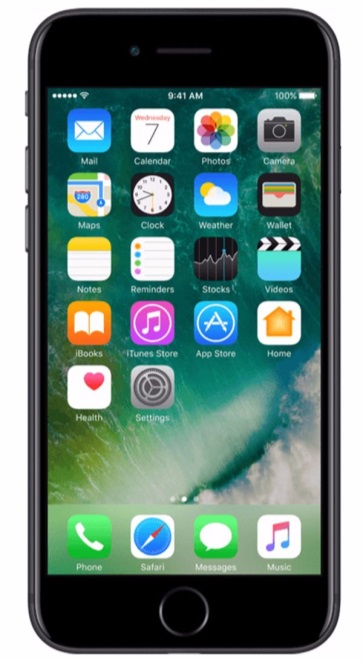 2G
Terhubung Suara/Voice
 Data Digital SMS
3G
Terhubung Suara/Voice
 Data Digital SMS
 Data Visual MMS
4G
Terhubung Suara/Voice
 Data Digital SMS
 Data Visual MMS
 Data Video, File Komputer
 Terhubung sistem perbankan
  Pemerintahan, GPS, dll
1G
Terhubung Suara/Voice
2022
DIGITAL
DI INDONESIA
FEB
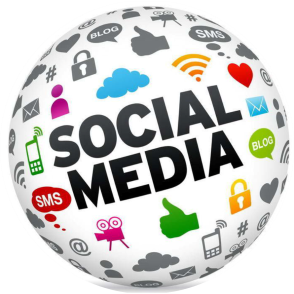 POPULASI
Pengguna 
Media Sosial
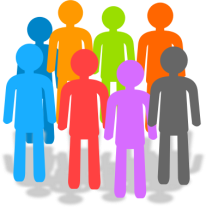 277,7 Jt
191,4 Jt
68,9 % Populasi
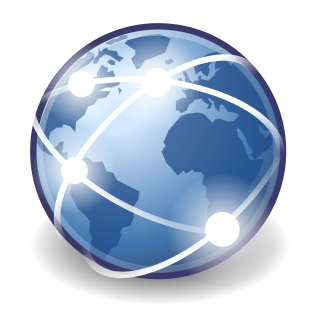 Pengguna Internet
Mobile USERS
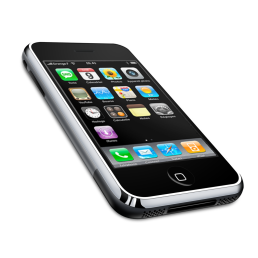 204,7Jt
370,1Jt
133,3% Populasi
Sumber : Hootsuite & We are social
2022
WAKTU 
BERSAMA INTERNET
FEB
LAPTOP
SOSMED
TELEVISI
BERITA ONLINE
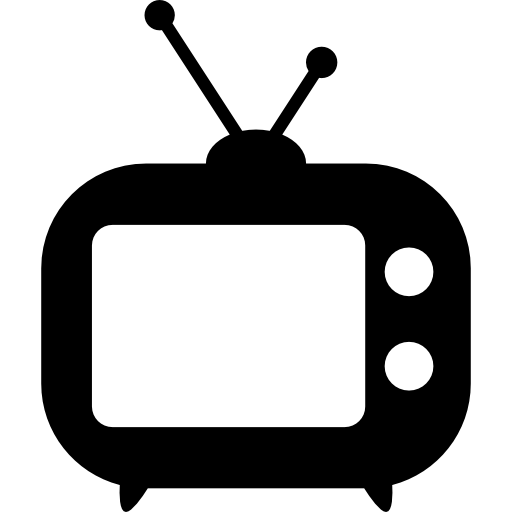 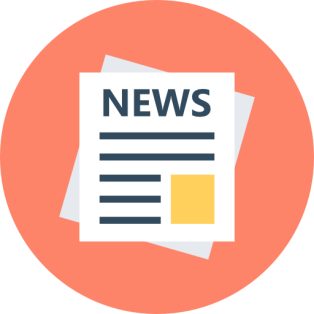 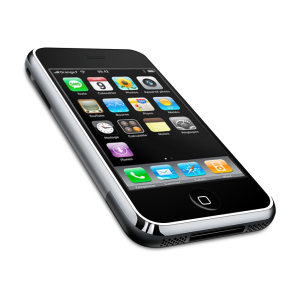 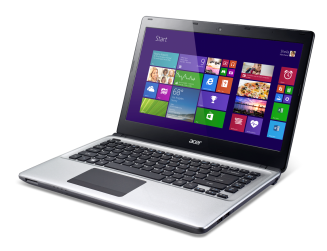 8 Jam
36 Menit
3 Jam
17 Menit
2 Jam
50 Menit
1 Jam
47 Menit
Sumber : Hootsuite & We are social
2022
PLATFORM  SOSIAL MEDIA TERAKTIF
FEB
84,8%
81,3%
63,1%
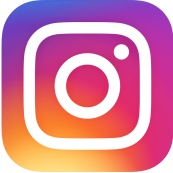 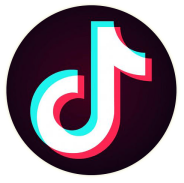 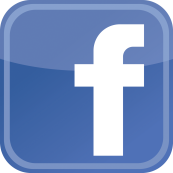 99,15jt
92,7jt
129,9jt
Sumber : Hootsuite & We are social
2022
TOTAL BELANJA ONLINE
PER KATEGORI
FEB
FASHION & BEAUTY
ELEKTRONIC
FOOD
FURNITURE & APPLIANCE
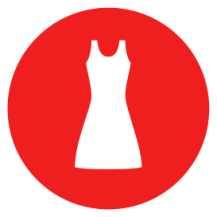 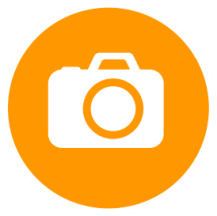 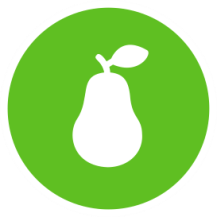 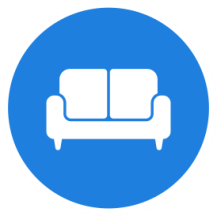 35,757T
18,459T
8,599T
18,676T
TOY & HOBBIES
TRAVELING & ACCOMODATION
DIGITAL
MUSIC
GAME & VIDEO
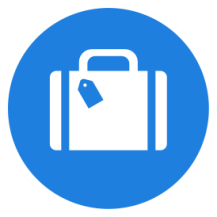 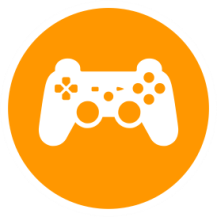 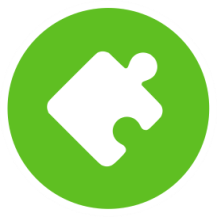 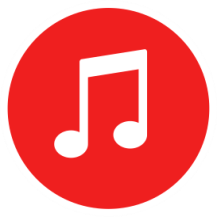 20,822T
35,047T
0,58T
11,484T
Sumber : Hootsuite & We are social
2022
PERTUMBUHAN 
BELANJA ONLINE PER KATEGORI
FEB
FASHION & BEAUTY
ELEKTRONIC
FOOD
FURNITURE & APPLIANCE
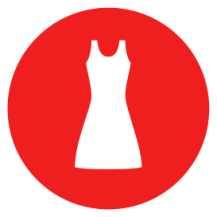 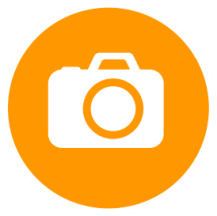 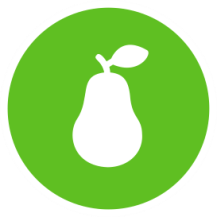 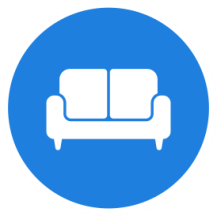 +25%
+18%
+19%
+18%
TOY & HOBBIES
TRAVELING & ACCOMODATION
DIGITAL
MUSIC
GAME & VIDEO
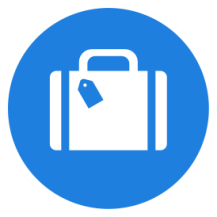 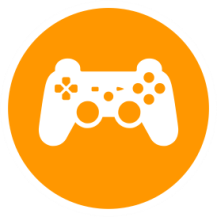 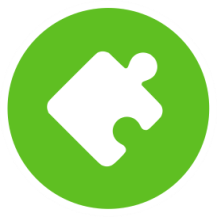 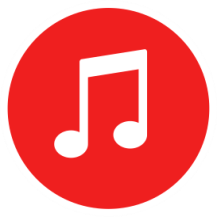 +27%
+23%
+3%
+17%
Sumber : Hootsuite & We are social
5 Negara dengan Pertumbuhan E-Commerce Tertinggi
Indonesia - 78% per tahun
Meksiko - 59% Per Tahun
Filipina - 51% Per Tahun
Kolombia - 45% per Tahun
Uni Emirat Arab (UEA) - 33% per Tahun
www.ppro.com - www.wartaekonomi.co.id
KESIMPULAN
Online bukan TREN,Tapi masa depan
Bisnis online mengalami pertumbuhan sangat pesat
Sosial media adalah tempat promosi yang paling Potensial
Facebook masih menjadi alat iklan tercanggih dengan FB Ads
Video untuk tren beriklan
INPUT
SUPPLIER
PROSES
OUTPUT
KONSUMEN
PERUSAHAAN
UANG
HUTANG
KEUNTUNGAN
OPERASIONAL
Customer 
Relationship
Key 
Activities
Value
Proposition
Key 
Partnership
Customer 
segment
Key 
Resources
Channel
Distribution
Cost Structure
Revenue Stream
KANAN
KIRI
PERUSAHAAN
SUPPLIER
KONSUMEN
Potensial Market 
 Existing Market 
 Sleeping Market
 Market Need
 Market Want
Market Validation
 Product Validation
 Market Fit
Market Size
 Market Share
 Market Fit
Bisa
 Punya
 Suka
Ada 3 KOMPENEN terbesar di Bisnis Online yaitu:
KITA
MARKETPLACE / TOKO ONLINE
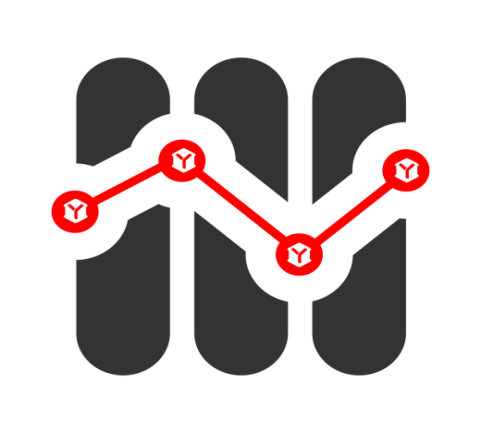 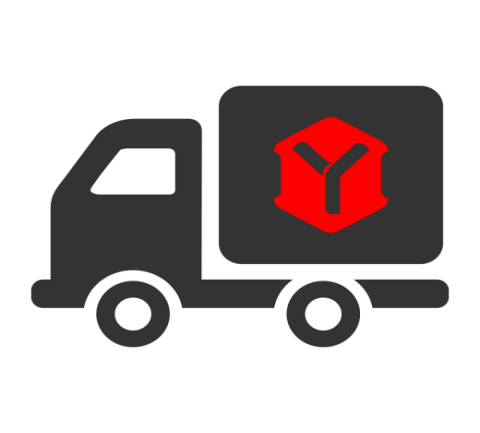 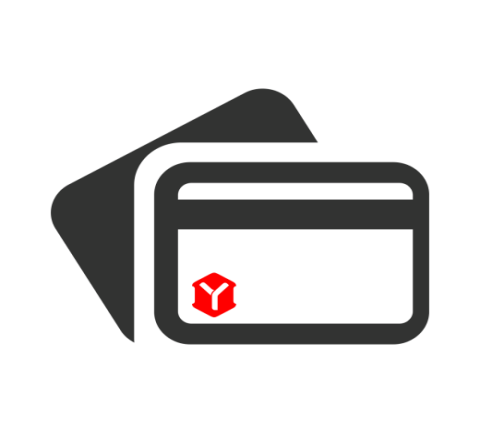 Logistic
Payment
Traffic
Media sosial
Berita/konten
Aplikasi
Game
Video.
Pergudangan
Logistik
Kurir
Hitung Ongkir otomatis
E-money
Gateway memudahkan proses Pembayaran
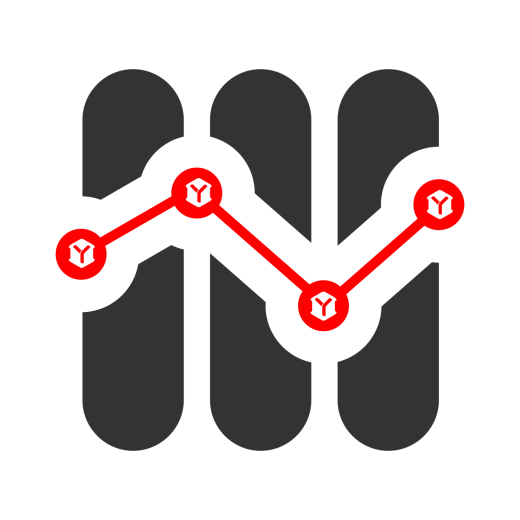 Kategori
Trafik
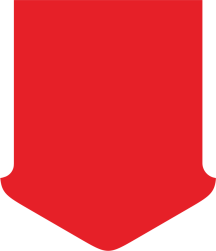 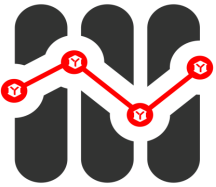 Kategori Trafik
Trafik yang tidak bisa kita kendalikan
	● Search Engine Optimization (SEO)
	● Content Marketing
	● Social Media Marketing
	● Affiliate Marketing

Trafik yang bisa kita kendalikan
	● Search Engine Marketing (SEM)
	● Pay Per Click Ads (PPC)

Trafik Milik Sendiri
	● Email Marketing
	● Social Media Optimasi
	● Pixel
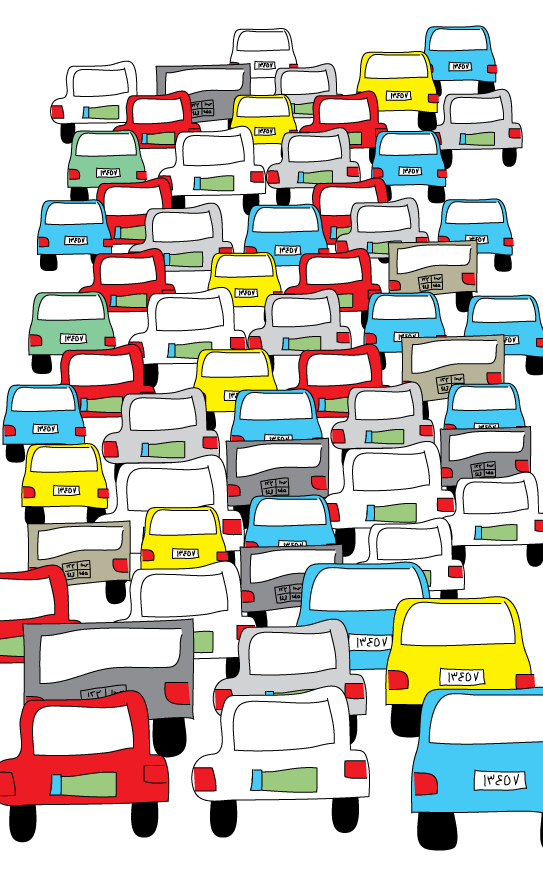 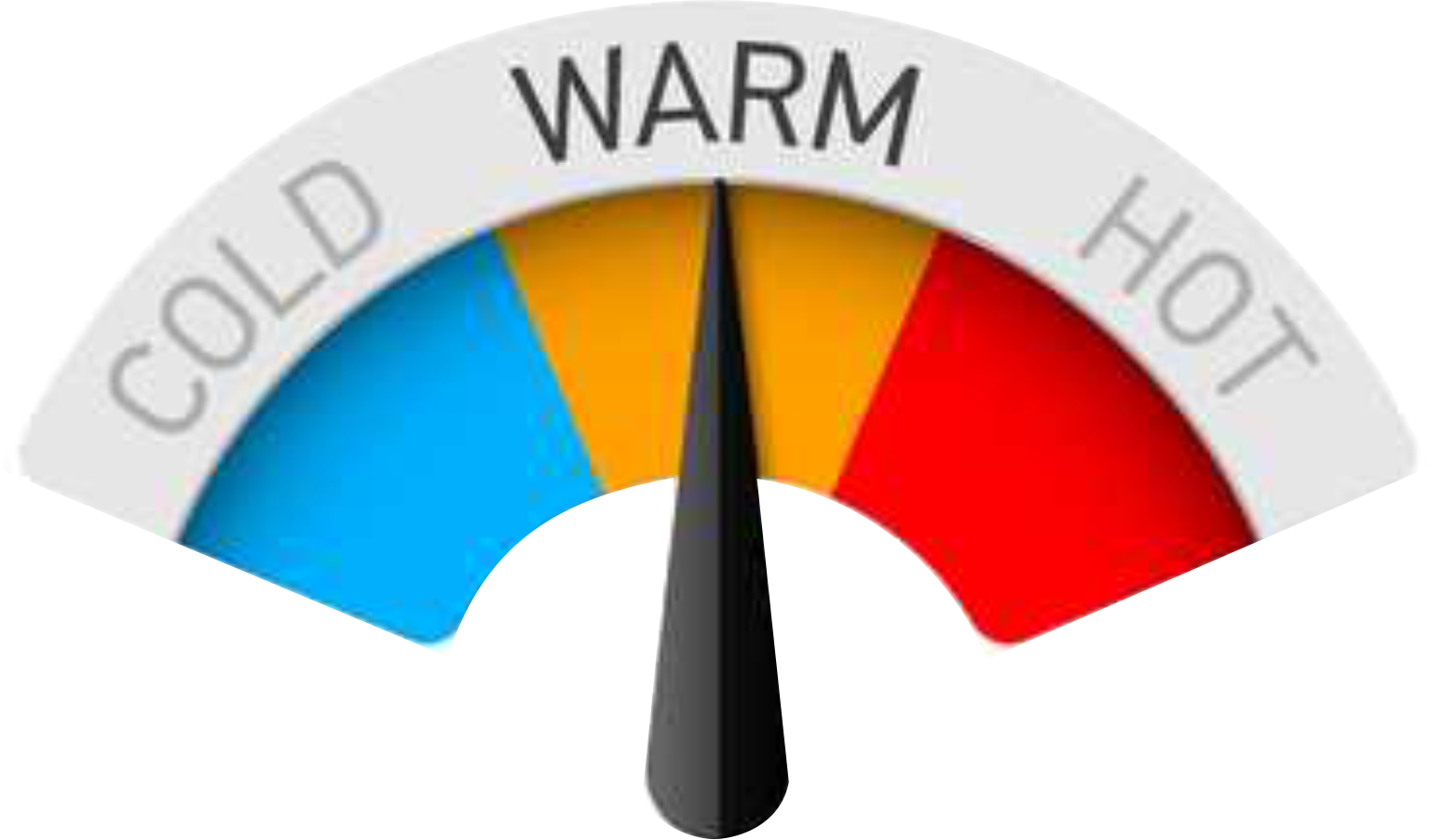 Jenis 
Trafik
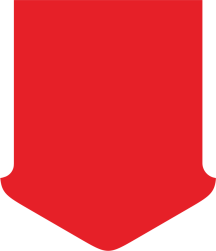 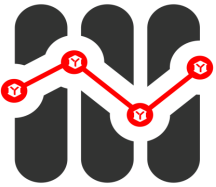 Jenis Trafik
Trafik Dingin
● Traffic baru.
● Tingkat konversi paling kecil.

Trafik Hangat
● Traffic yang sudah “pindah channel.”
● Sudah nanya-nanya.
● Sudah ada niat membeli

Trafik Panas
● Traffic yang sudah pernah transaksi sebelumnya.
● Traffic yang paling tinggi kemungkinan membelinya.
Traffic panas 
hanya bisa didatangkan 
melalui traffic 
yang Anda miliki sendiri.
Membangun Trafik Milik Sendiri
Memilih Sosial Media yang sesuai denga Target Pasar
Aktif Follow sesuai target market
Selalu melakukan konten-konten barter follow
Endoresment sesuai Target Pasar (Akun Public/Celebgram
Buat interaksi disosial media dengan Game, kuis, dll
Mengelola Follower/pelanggan untuk posting produk kita
Menjadwalkan Posting 
Gunakan Copywriting yang Baik
Beriklan di Sosial Media / Paid promo (FB Ads)
SOSIAL MEDIA OPTIMASI
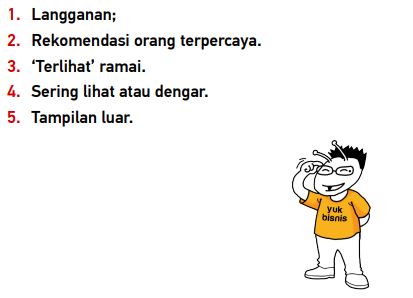 HIRARKI KEPUTUSAN
Makan di Restoran / Warung
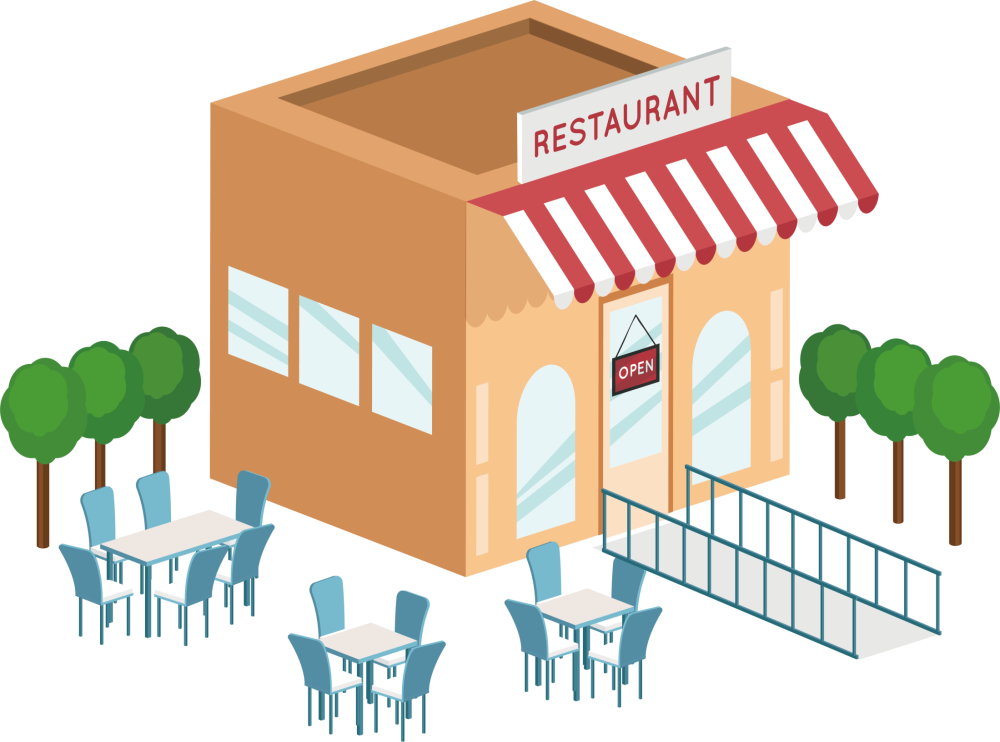 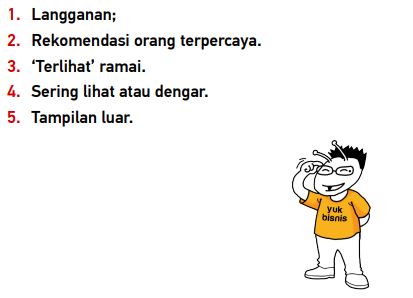 Penyebar Virus
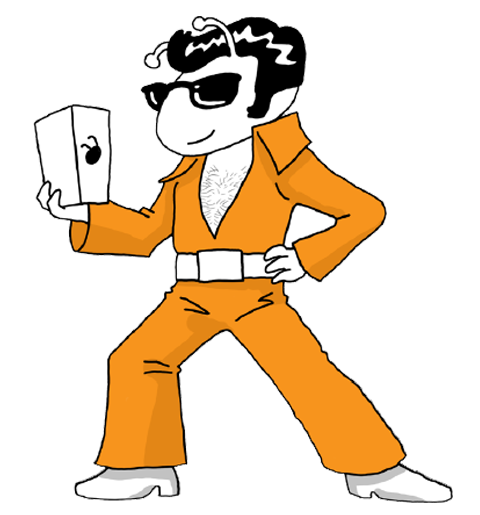 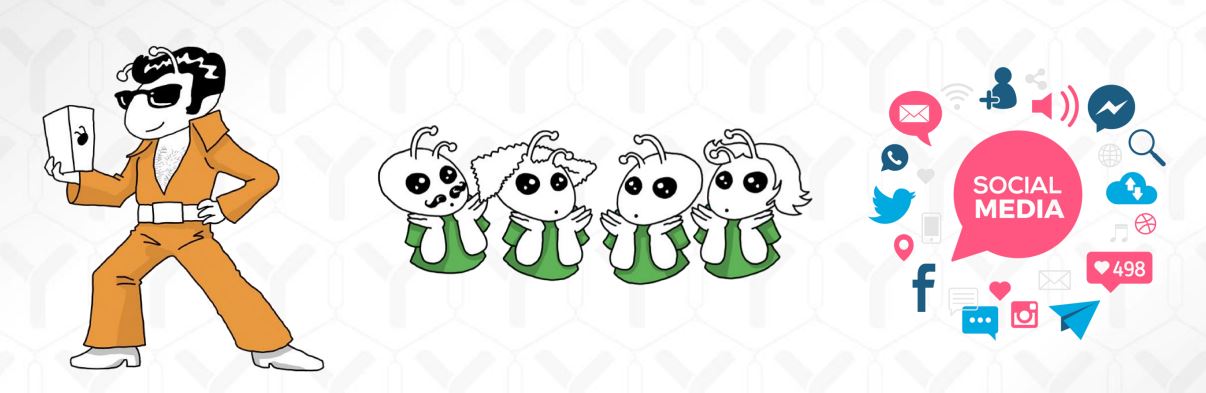 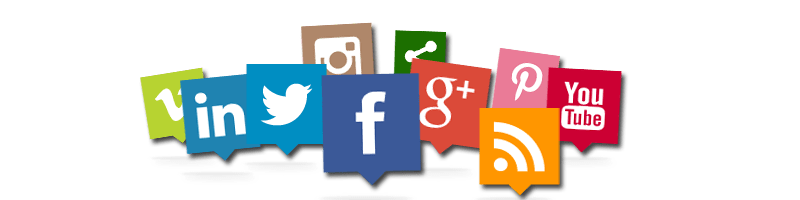 Star
Komunitas
Sosial Media
PERSONAL AKUN
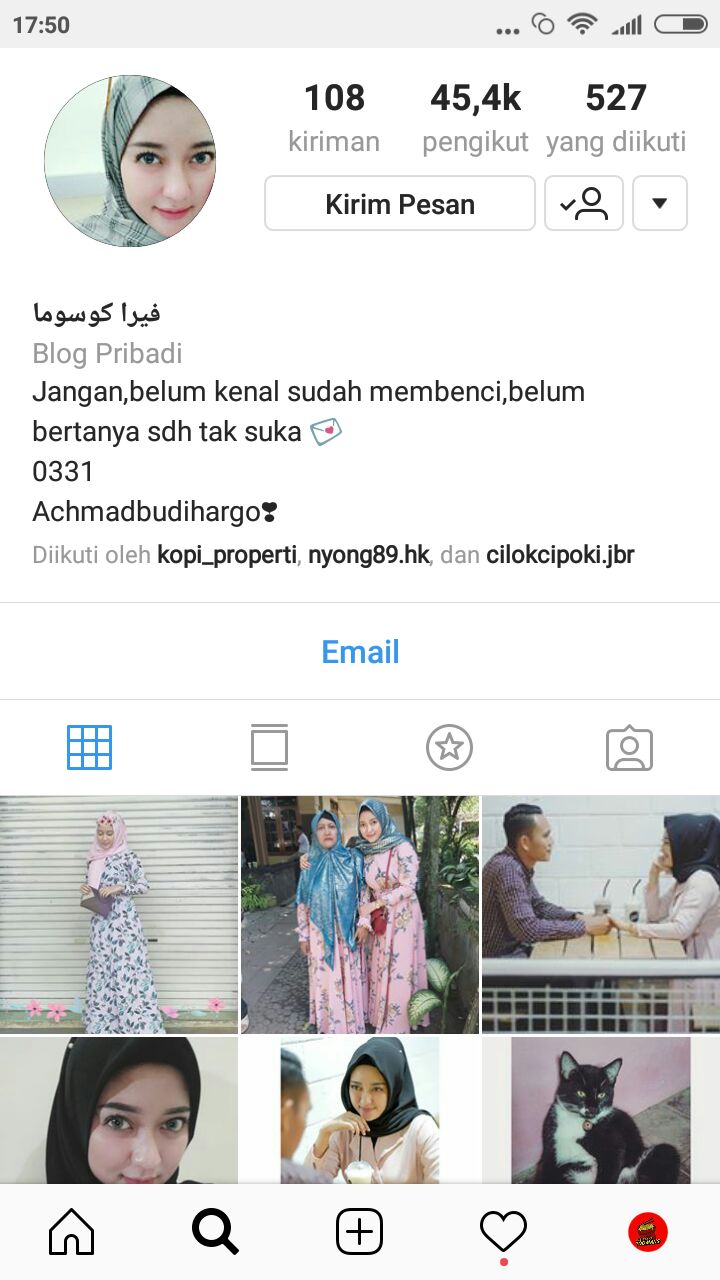 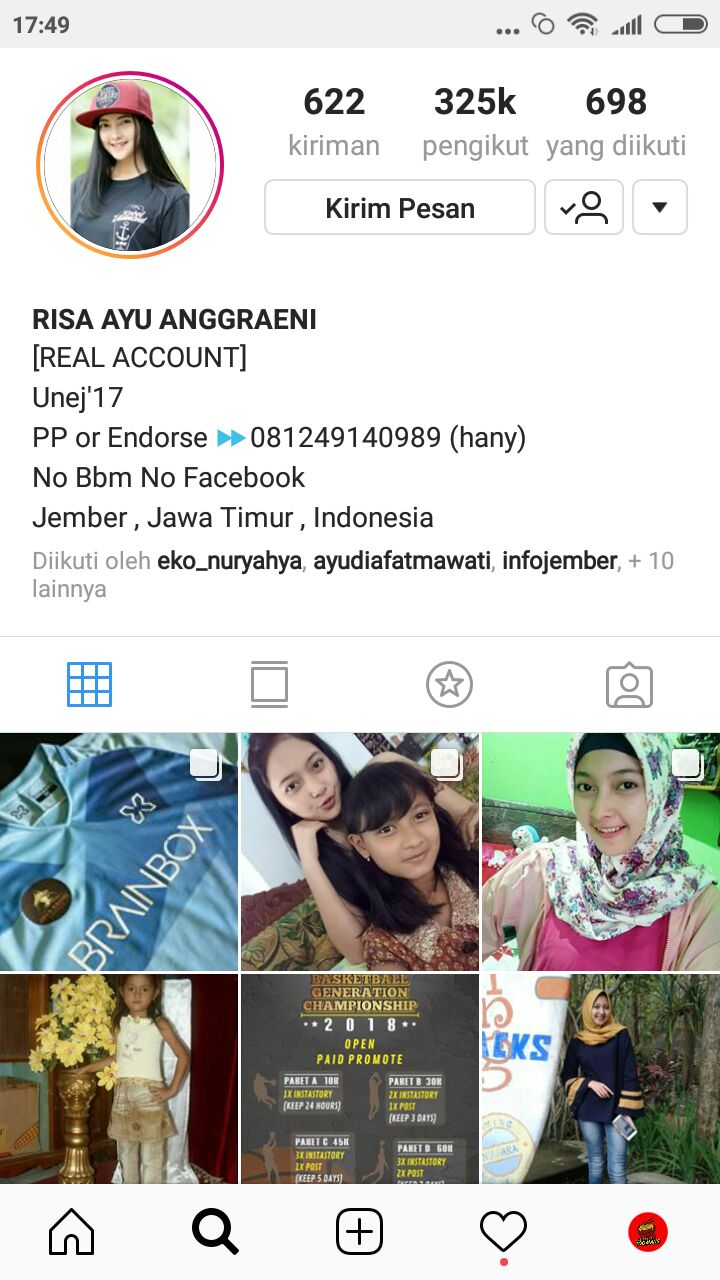 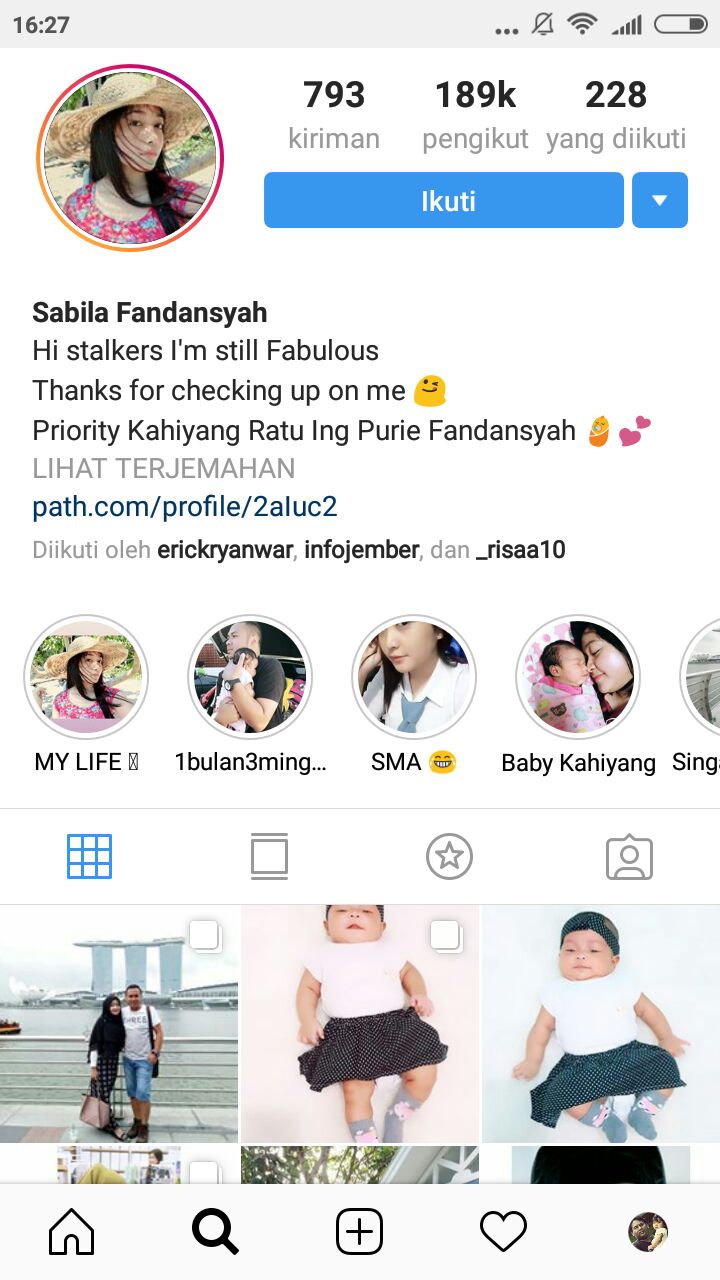 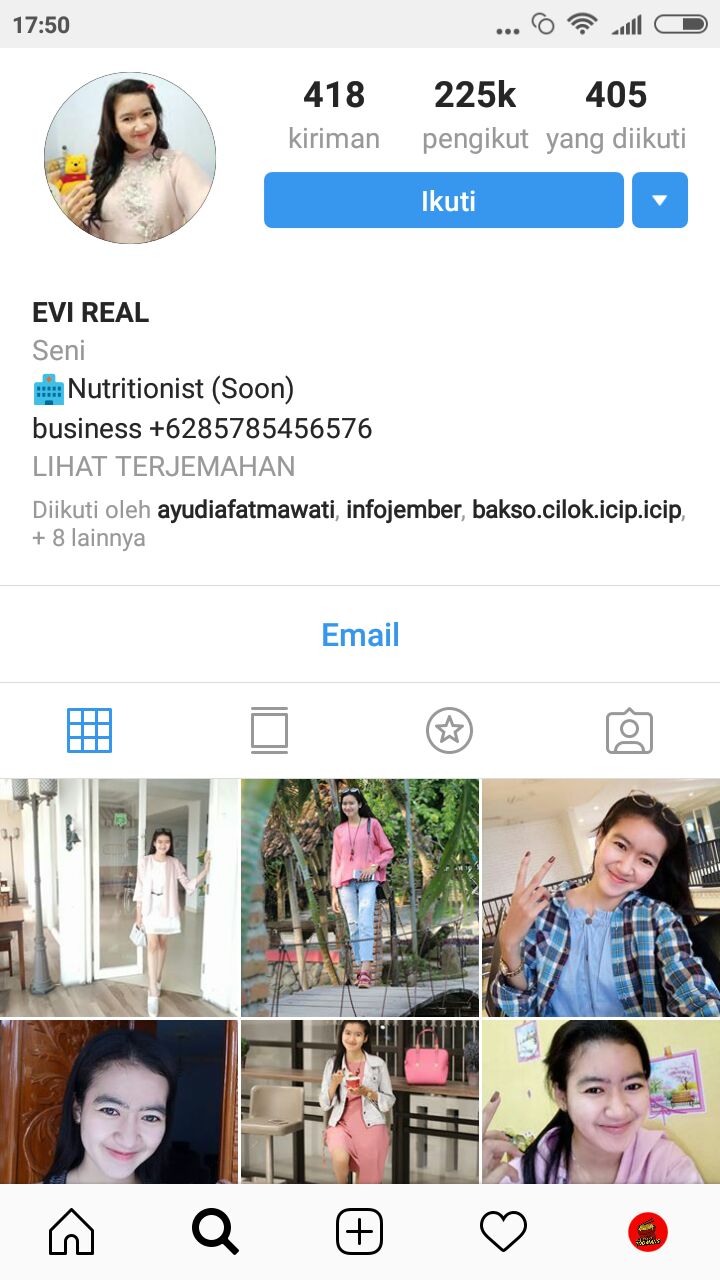 PERSONAL AKUN
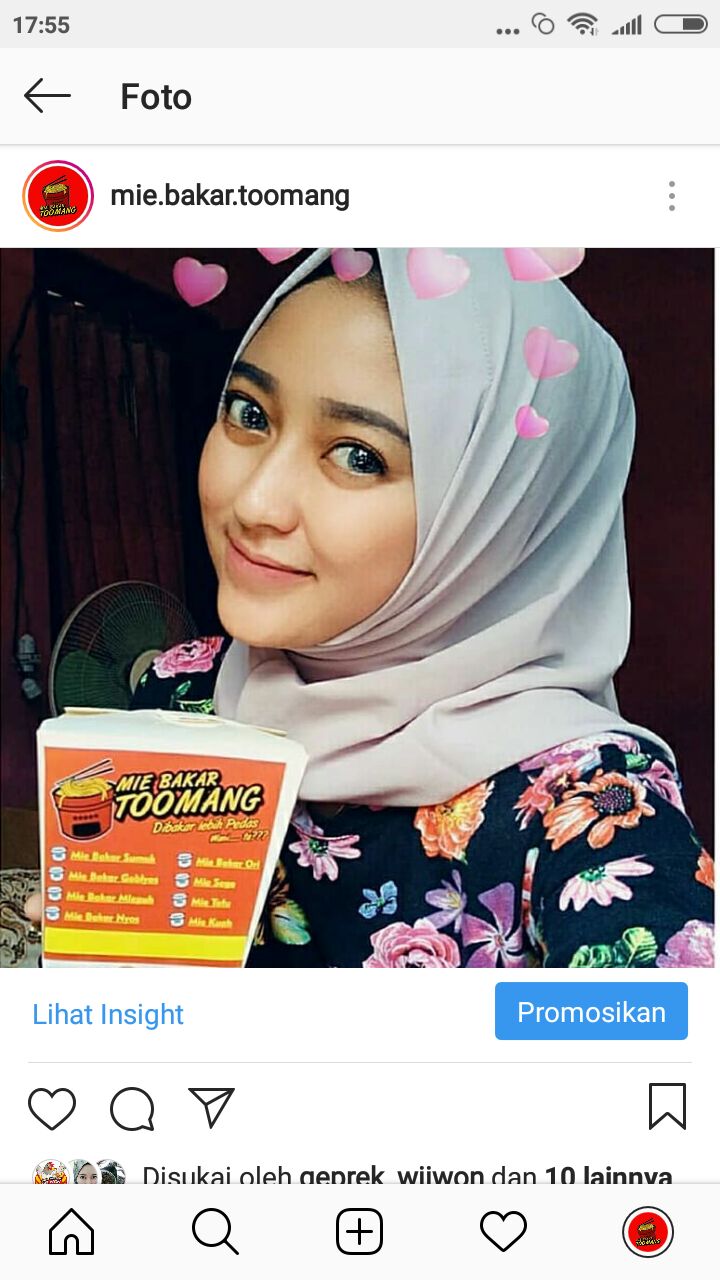 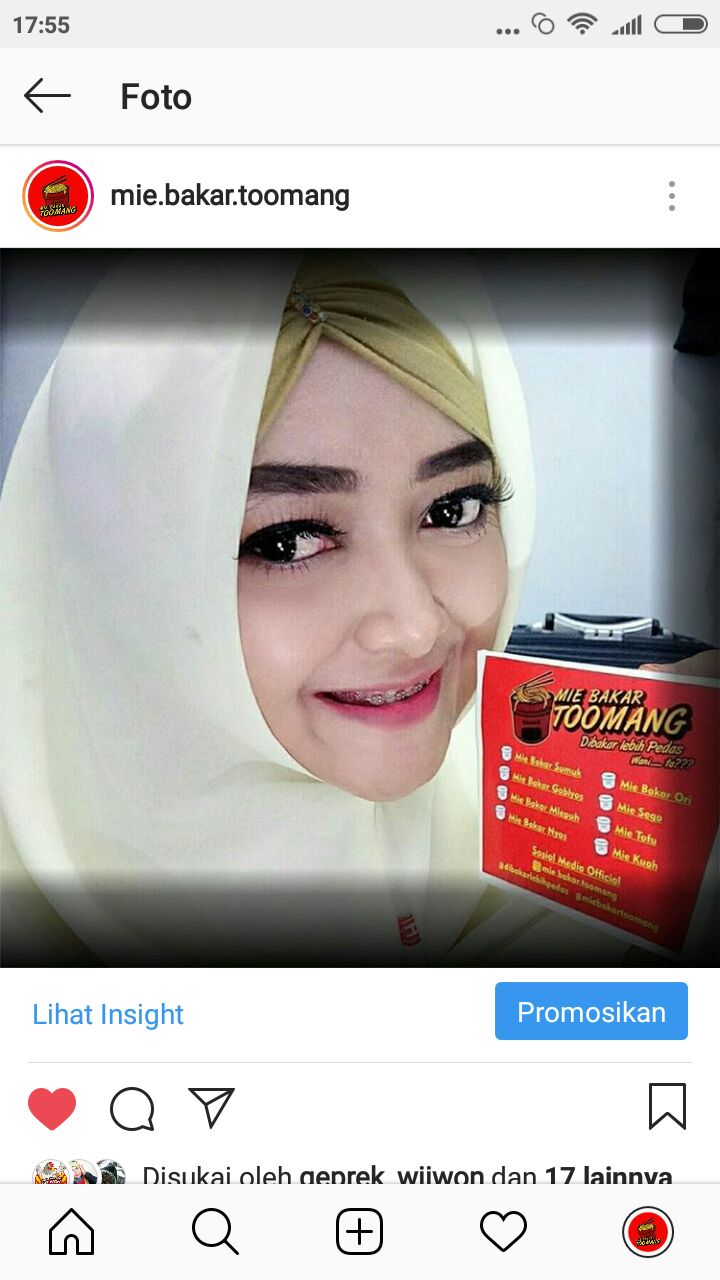 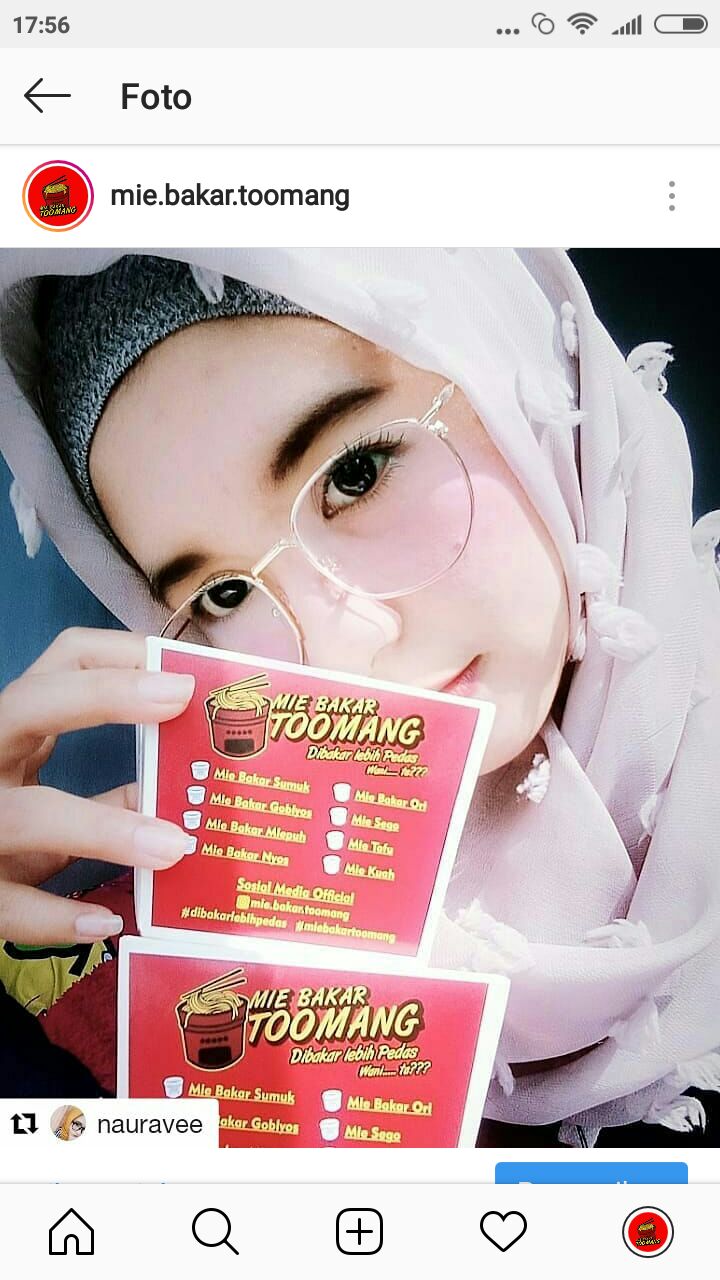 PUBLIC AKUN
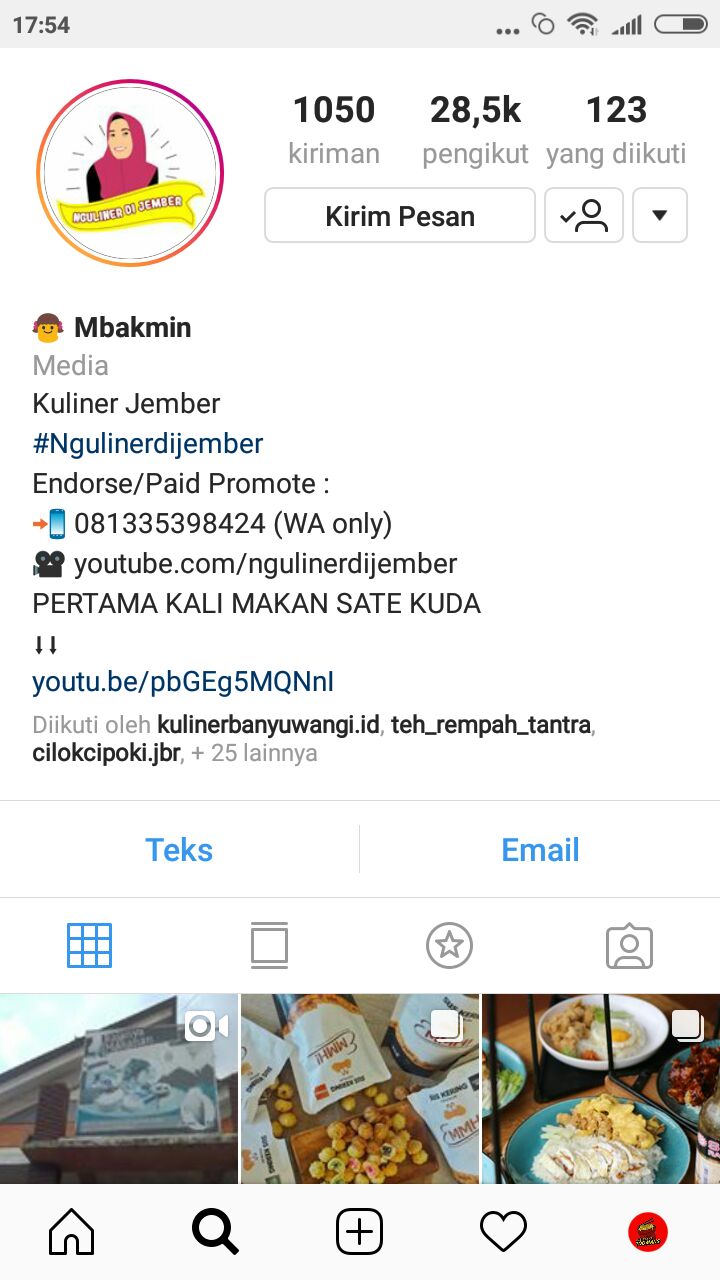 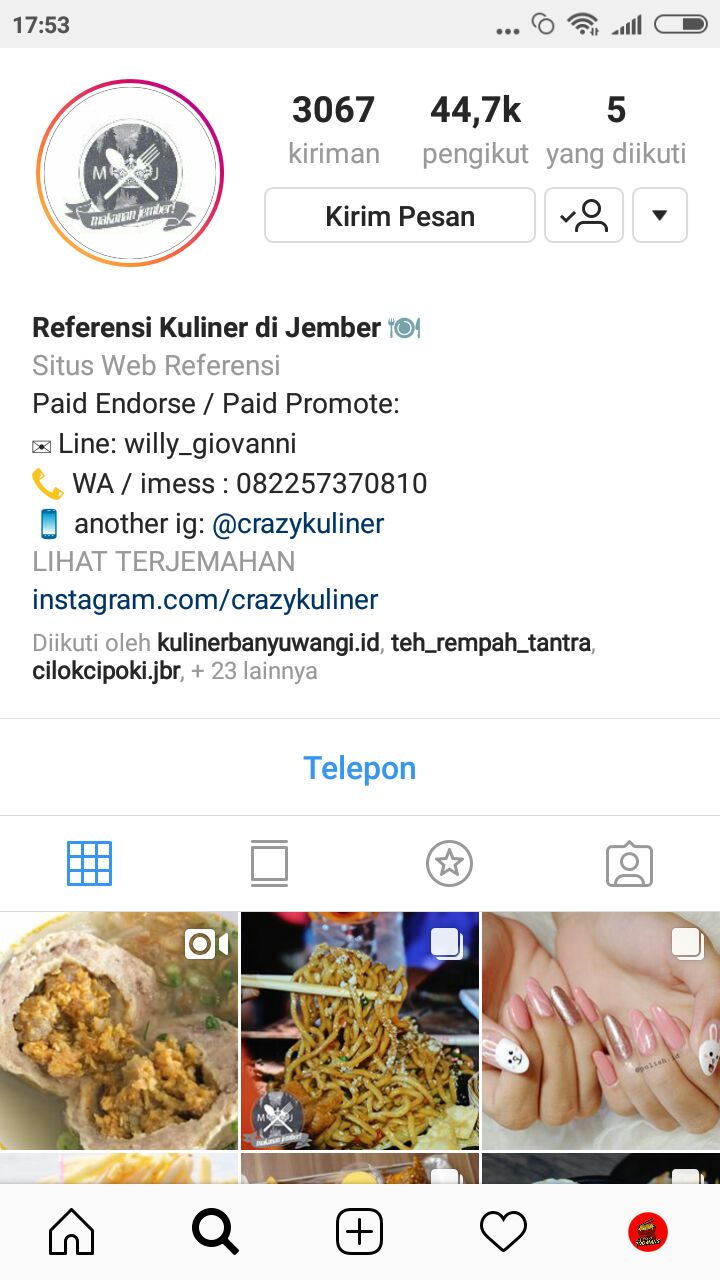 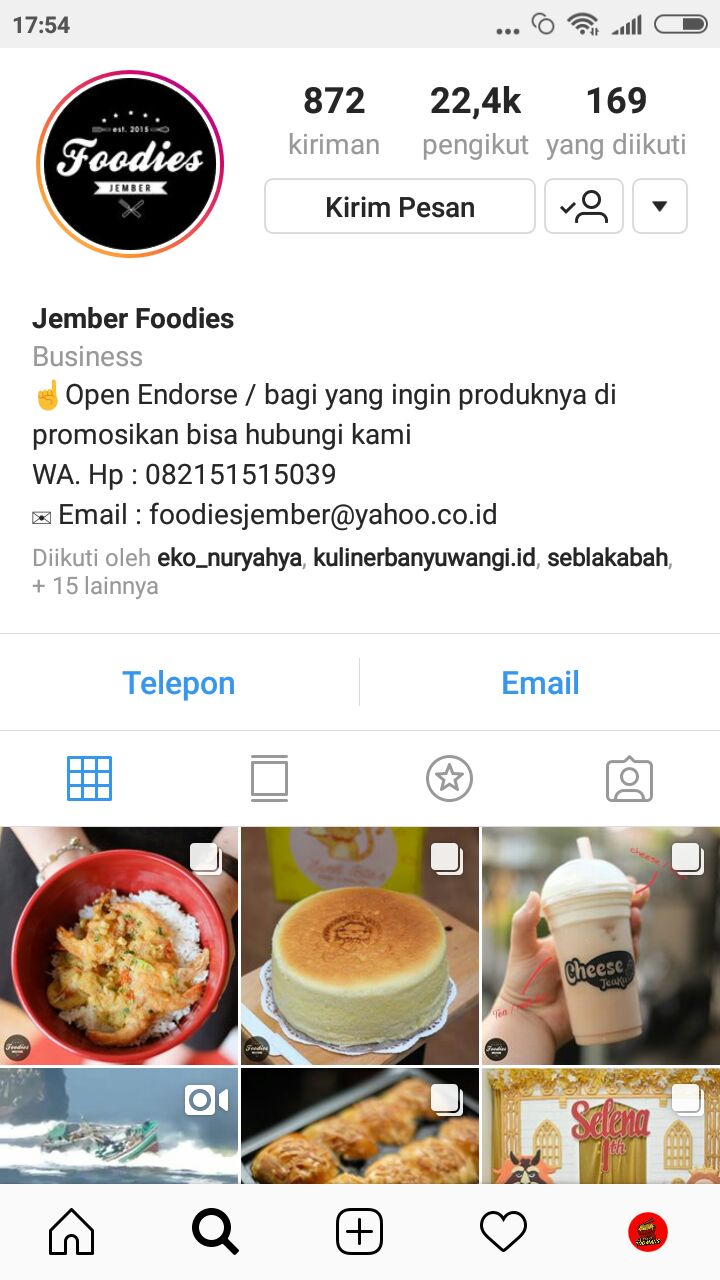 https://socialblade.com
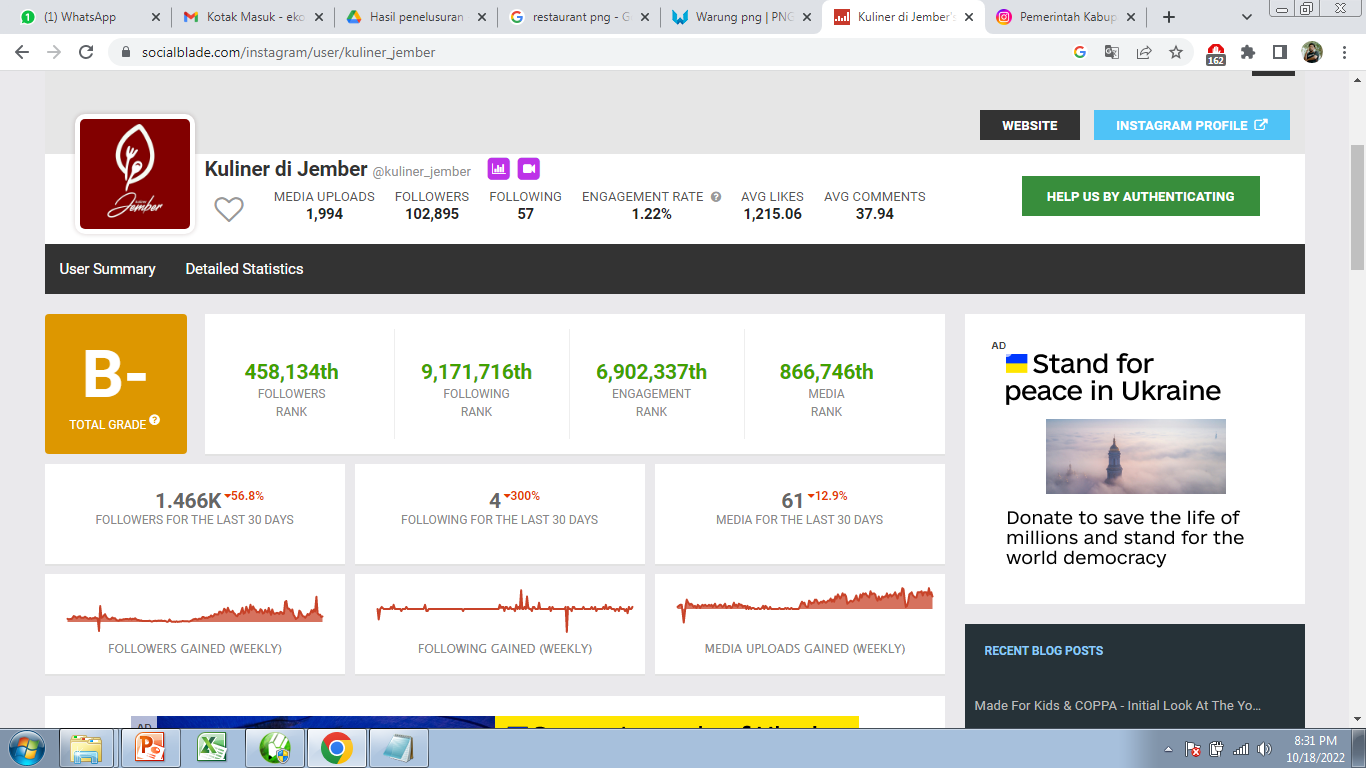 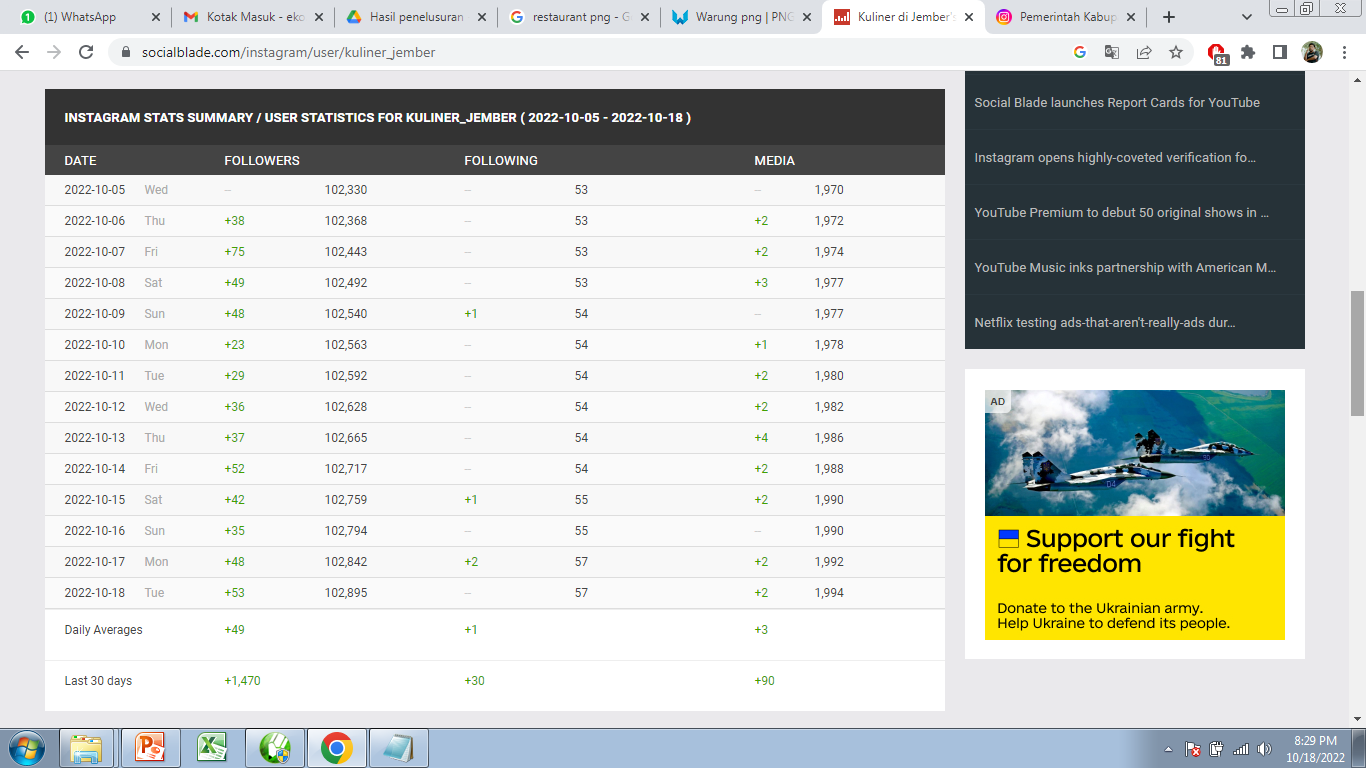 MARKETPLACE
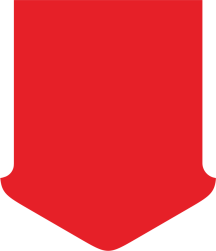 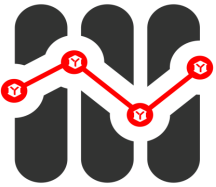 Tingkat Konversi
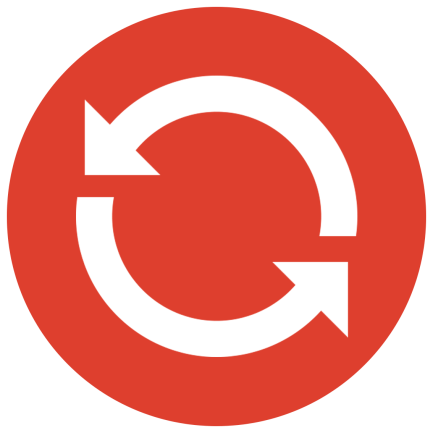 RATA-RATA TINGKAT KONVERSI ADALAH 2% 
wordstream.com
KONVERSI FACEBOOK TIDAK LEBIH DARI 3% 
salesforce.com
MENGENAL E COMMERCE :

B 2 C – Business to Consumer 
B 2 B 2 C - Business to Business to Consumer
C 2 C – Consumer to Consumer
B 2 B – Business to Business
B 2 C - Business to Consumer
Browsing & Order
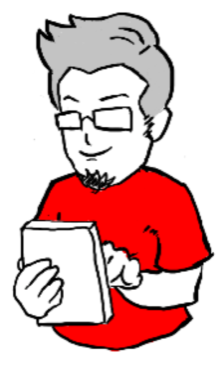 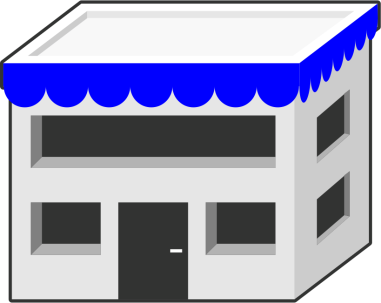 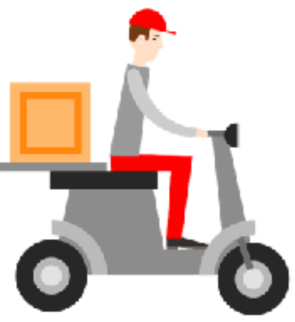 PENGIRIM
KONSUMEN
TOKO / MALL ONLINE
Perusahaan yang menjual produk-produknya langsung ke pembeli. Meski merek/produk orang lain yang dijual, tapi aktivitas upload produk hingga delivery dilakukan pemilik toko / Mall Online.

Contoh 	: BRAND.COM, BHINEKA, BILNA, ZALORA, MATAHARIMALL
Pemasukan : Iklan dan Profit Margin
B 2 B 2 C - Business to Business to Consumer
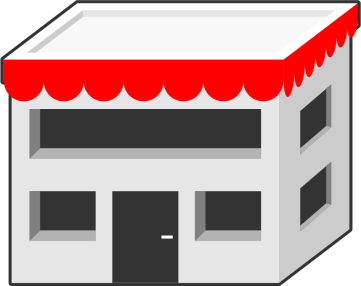 Order
Order
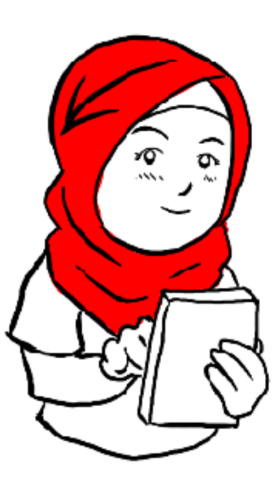 MARKETPLACE
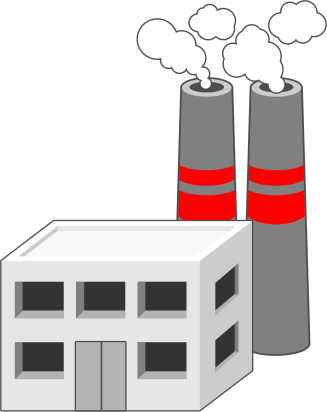 Browsing
Posting
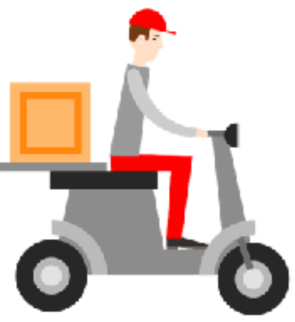 PRODUSEN
PENGIRIM
KONSUMEN
Serupa dengan B2C, hanya saja perusahaan pemasok ikut dalam proses Upload Produk. Saat terjadi transaksi, pembayaran akan melalui pihak MARKETPLACE, Kemudian di bayarkan ke Mitra Pemasok jika produk sudah dikirim.
Contoh : BLANJA, TOKOPEDIA, BUKALAPAK, BLIBLI, SHOPEE
Pemasukan : Iklan, Premium Listing, Margin, Rekening bersama
B 2 B - Business to Business
Order Langsung
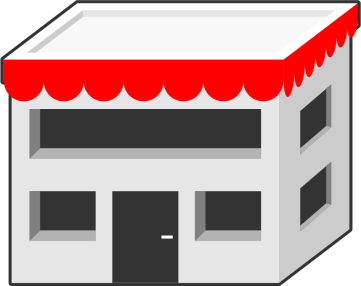 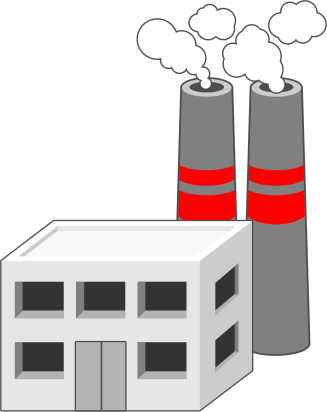 MARKETPLACE
Posting
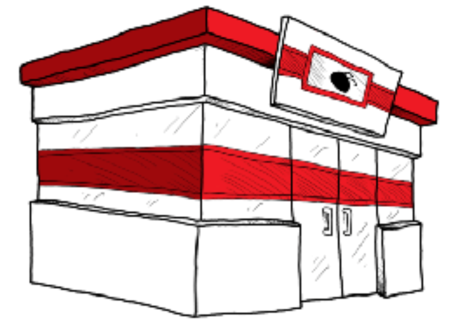 Browsing
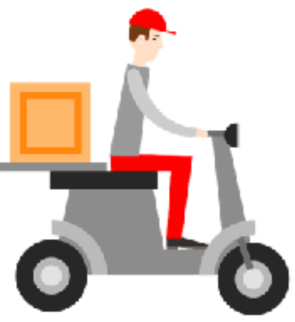 PRODUSEN
PENGIRIM
KONSUMEN
Perusahaan yang biasanya Produsen atau Distributor menawarkan produk/jasa ke perusahaan lain Via MARKETPLACE. Perusahaan yang tertarik bisa kontak atau traksaksi ke perusahaan penjual secara langsung
Contoh 	: ALIBABA, Indonetwork
Pemasukan : Premium Listing, Rekening Bersama
C 2 C - Consumer to Consumer
Order Langsung
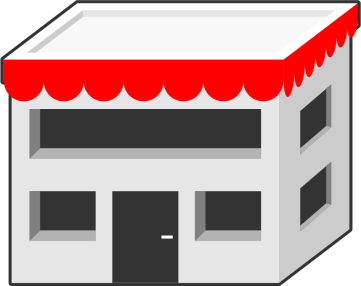 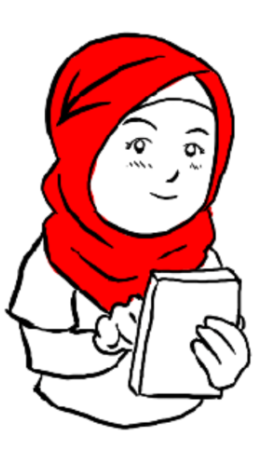 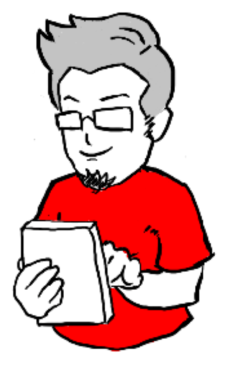 MARKETPLACE
Posting
Browsing
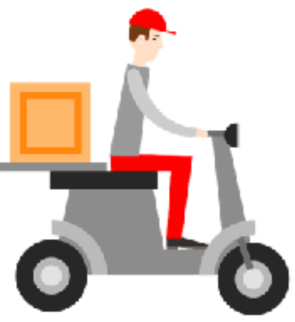 PENJUAL
PENGIRIM
PEMBELI
Penjual adalah Perorangan yang sesekali menjual dagangan atau barang pribadi (Bekas) ke pembeli Via MARKETPLACE, Calon pembeli yang tertarik bisa kontak atau transaksi langsung ke Penjual.
Contoh 	: OLX, TOKO BAGUS, KASKUS
Pemasukan : Premium listing, Iklan dan Rekening bersama
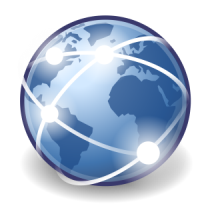 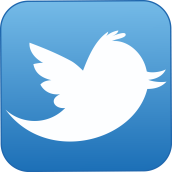 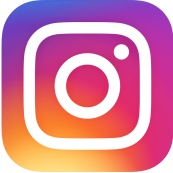 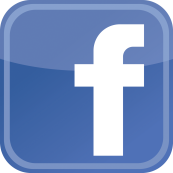 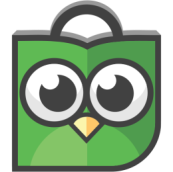 257,750


117,490


372,950


174,630


492,420
5,3 Juta


8,8 juta


3,1 juta


2,1 juta


2,3 juta
157,4 Juta
Visitor

138,7 Juta
Visitor  

28,1 juta
Visitor

25,7 Juta
Visitor

16,3 Juta
Visitor
6,310,849


25,434,087


31,854,047


2,378,455


8,630,373
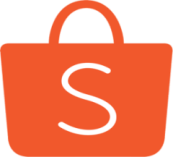 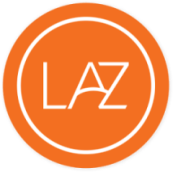 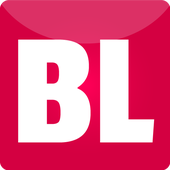 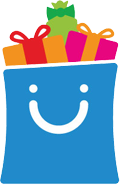 MODEL BISNIS ONLINE
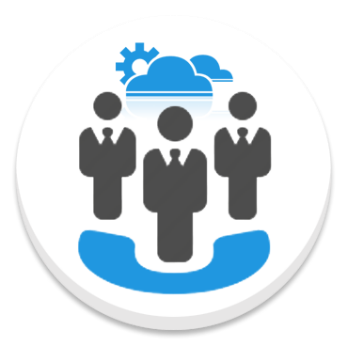 RESELLER
PEDAGANG
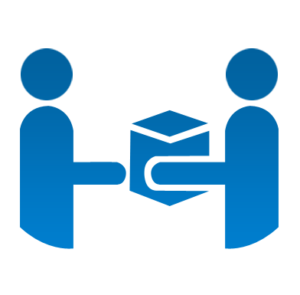 DROSHIPER
MAKELAR
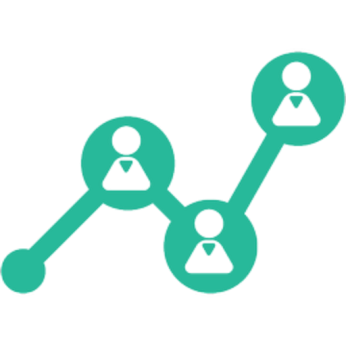 AFFILIATER
REKOMENDASI
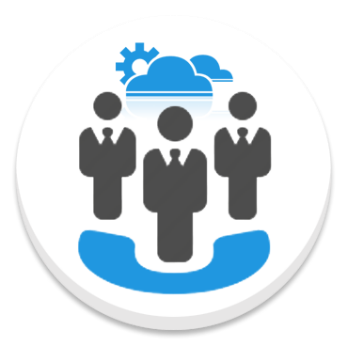 RESELLER
Bisnis ini mendekati seperti pedangang, dimana anda perlu membeli barang dagangan anda terlebih dahulu untuk kemudian dijual kembali dengan keuntungan tertentu. Ini adalah bisnis yang menyerupai bisnis konvensional
Keuntungan	: Potensi profit sudah bisa diperhitungkan diawalKelemahan	: Memerlukan modal yang Relatif besar.
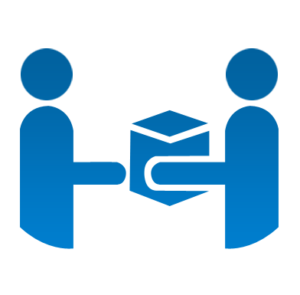 DROSHIPER
Cara kerja bisnis ini persis seperti makelar, anda menemukan pemasuk/pembuat produk, kemudian anda mencari pembeli lewat forum atau social media, pada saat transaksi, anda tinggal perlu mensetor modal anda pada pembuat produk, dan pembuat produk akan mengirimkan langsung ke pelanggan anda dengan mengatasnamakan anda.
Keuntungan 	: Modal rendah, Bahkan tidak pakai ModalKelemahan 	: Kesuksesan bisnis sangat tergantung pada pihak ke-3, tak jarang ditemukan banyak dropshipper yang tidak kompeten dibidangnya yang membuat anda, sebagai pemasar, bisa dirugikan nama baiknya.
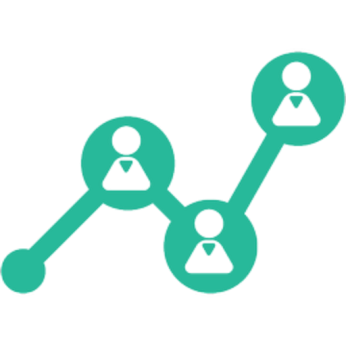 AFFILIATER
Ini adalah bisnis online dimana tugas anda sebagai pebisnis hanyalah merekomendasikan produk orang lain. Tugas utama anda adalah menemukan calon pelanggan yang tepat, dan dari setiap pembelian yang terjadi anda akan mendapatkan komisi.
Affiliate Marketer biasanya membidik pasar internasional karena jangkauan pasar yang luas. Dengan banyaknya situs yang mempertemukan antara pembuat produk dan pemasar (affiliate), yang biasanya disebut marketplace (seperti Clickbank, JVZoo), potensi bisnis ini sangat besar, bahkan bisa dikatakan SETIAP HARI akan selalu ada peluang bisnis baru
Keuntungan 	: Peluang sangat besarKelemahan	: Persaingan Global, membutuhkan skill teknis (blogging, pemasangan iklan) dan kesabaran. Musuh utama para pemula di Affiliate Marketing adalah mengharapkan hasil yang instan.
Parameter Buyer
apakah ada toko lain yang menjual barang serupa dengan harga lebih murah?
Kecepatan respon pesan dan diskusi
Kecepatan pengiriman
Kualitas produk / barang yang dijual
lokasi toko fisik
Reputasi toko
Harga Lebih Murah
Gunakan kata kunci yang berbeda dari pesaing anda.
Beri penjelasan sedetail mungkin tentang product anda.
Berikan kata-kata “awas tertipu barang murahan”.
Berikan sticker Asli atau original pada gambar anda.
Kecepatan respon
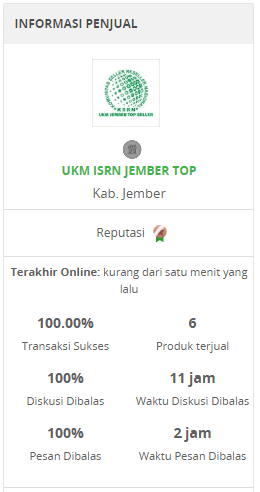 Setiap pembeli pasti ingin tau lebih detail tentang produk yang Anda jual, karena ia menginginkan produk yang sesuai dengan ekspektasi nya, dan tidak mau salah membeli. Maka dari itu kecepatan respon pesan dan diskusi sangat penting bagi Anda sebagai admin toko.
Jika Anda telat membalas 1 menit saja, maka pembeli tersebut akan menanyakannya pada toko lain yang ada di tokopedia. Dan jika toko lain tersebut membalas pesan lebih cepat dan ternyata produk yang di inginkannya sesuai yang di cari maka besar kemungkinan pembeli akan melakukan atc (add to cart) pada toko tersebut.
Kecepatan pengiriman
Fitur ini disediakan oleh tokopedia untuk melihat seberapa cepat toko melakukan pengiriman, berawal dari kamu memproses pesanan baru yang masuk sampai kamu menginput nomor resi 
pengiriman. Hal ini dapat 
dijadikan sebagai parameter 
bagi pembeli untuk memilih 
toko yang tepat, maka 
percepatlah proses 
pengiriman barang.
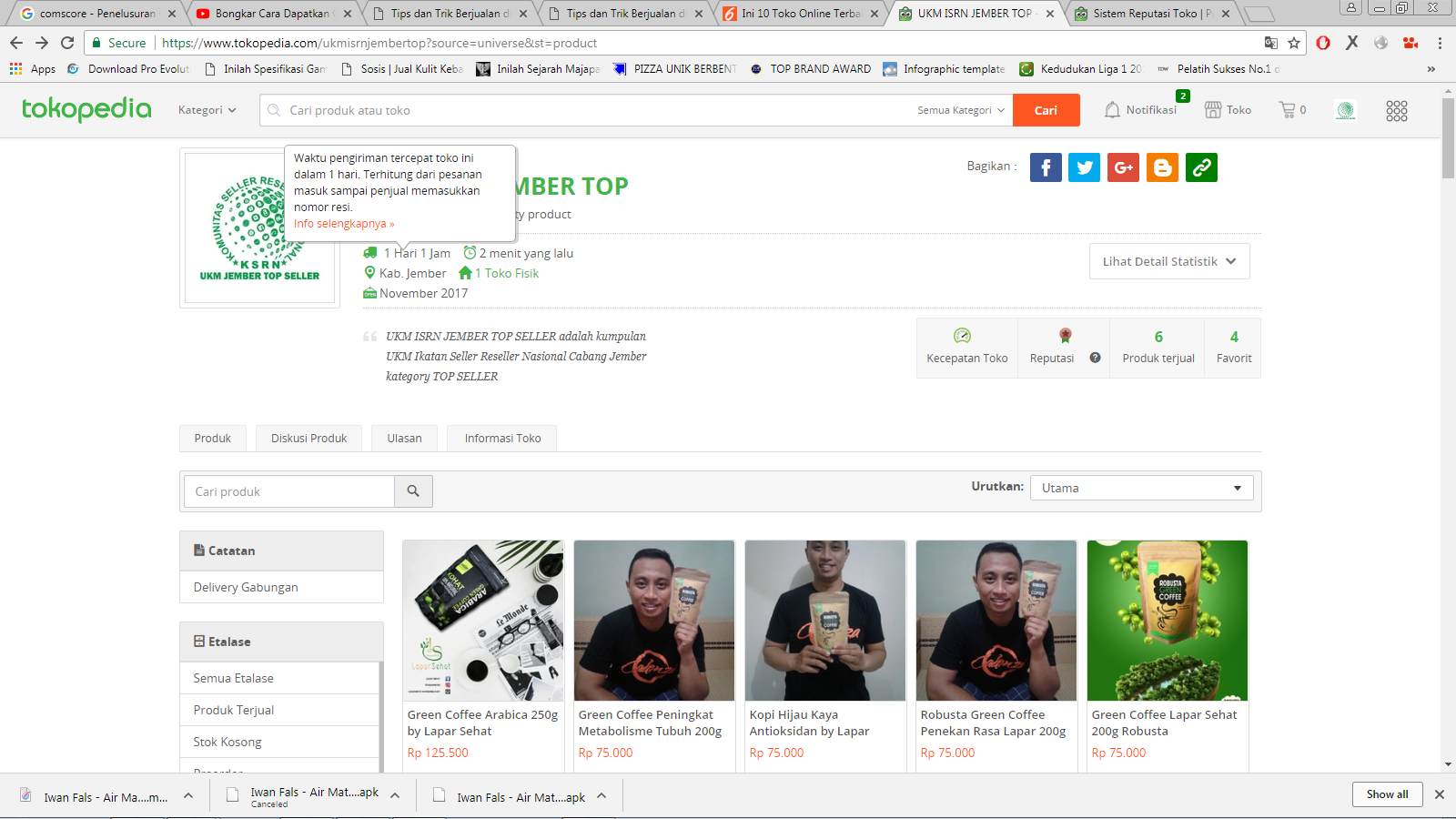 Kualitas produk
Selain harga yang murah pasti pembeli juga memikirkan kualitas dari produk yang kamu jual. Pembeli akan menanyakan hal-hal seperti bahan apa yang digunakan, ada garansi atau tidak, dan bahkan ada yang ingin melihat real pic nya terlebih dahulu. sebisa mungkin kamu membalas dengan penuh senyum dan yang paling penting adalah kejujuran dalam berjualan di toko online
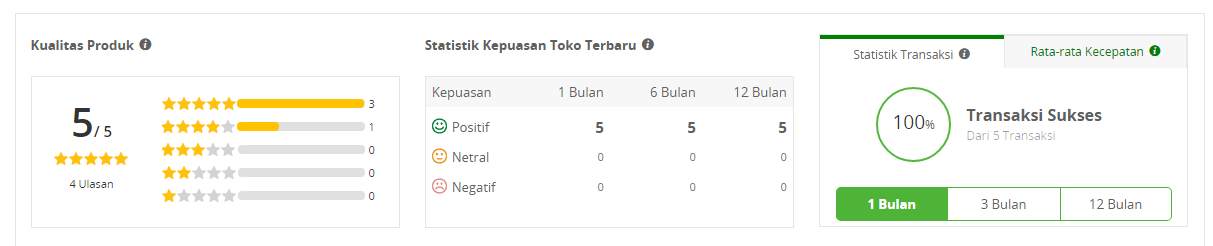 lokasi toko fisik
Pembeli pasti akan memilih lokasi seller yang lebih dekat dengannya, karena hal tersebut akan mengurangi ongkos kirim.

Pembeli akan membeli jika toko fisiknya dengan alamat yang jelas dan detail
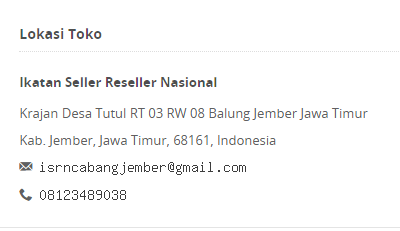 Reputasi toko
Parameter penilaian untuk reputasi toko mungkin akan sangat berpengaruh, reputasi toko pada tokopedia terdiri mulai dari “bronze”, “silver”, “gold”, dan “diamond”. Reputasi tersebut diberikan berdasarkan dari transaksi yang berhasil pada tokopedia, kemudian dari transaksi yang berhasil akan di berikan berupa point. Point tersebut akan di kalkulasi untuk menjadi reputasi. reputasi dapat di lihat dari badge/lencana pada toko kita, lencana bronze artinya kita memiliki 1 sampai dengan 250 point, badge tersebut akan berubah mengikuti point yang kita dapat dari tokopedia sampai nanti mendapatkan reputasi diamond. Lalu bagaimana kita meningkatkan reputasi toko pada tokopedia? ikuti trik untuk berjualan di tokopedia untuk meningkatkan reputasi toko
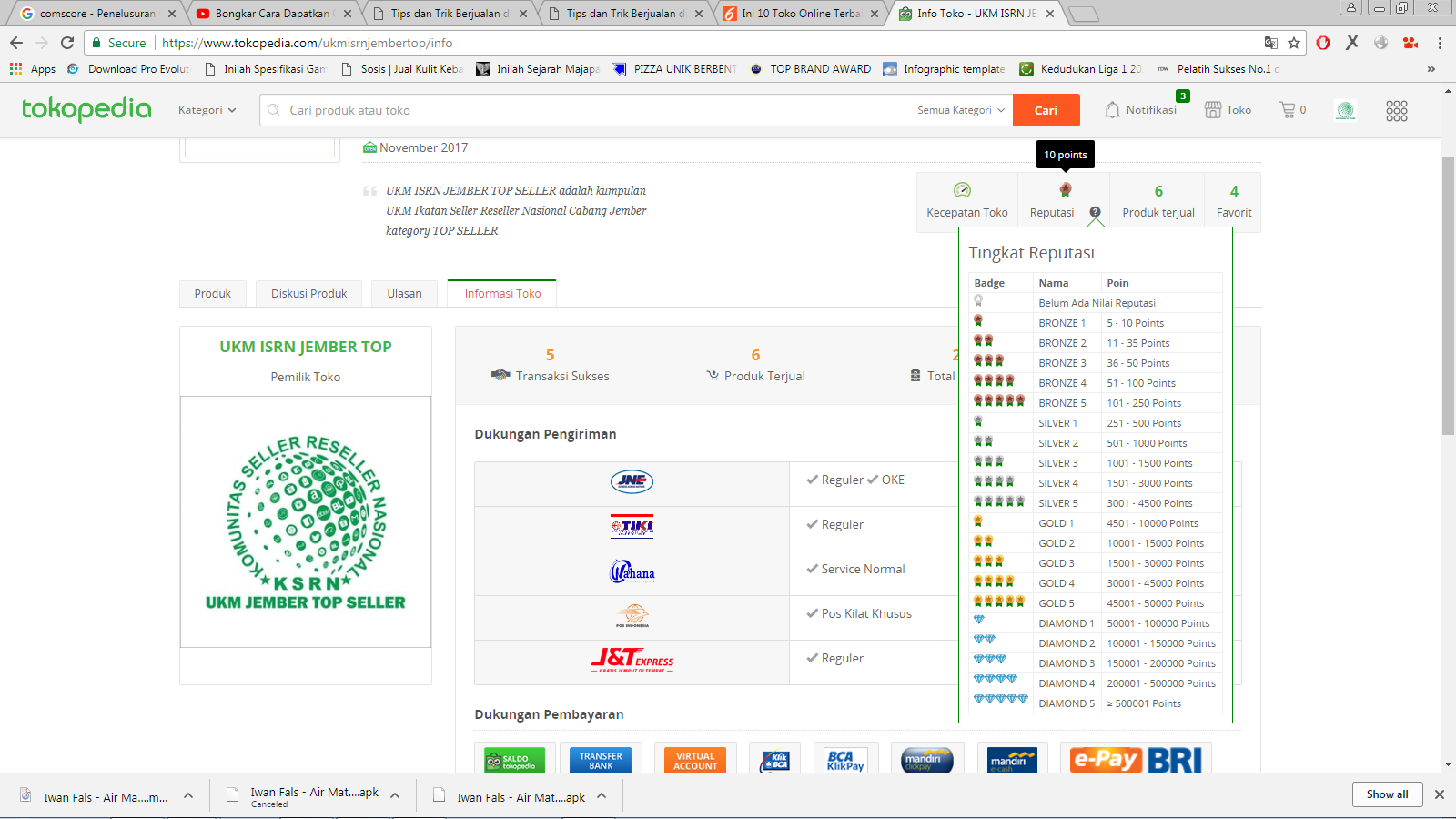 Tips & Trik
TIPS & TRIK
Sesering mungkin membuka toko anda memalui PC maupun Gadget. Semakin sering dibuka, akan dibantu server dalam optimasi penjualan. Dan kepercayaan Buyer juga akan tinggi.
Sebanyak mungkin posting (Upload jualan ) karena setiap kita upload jualan naik di feed tokopedia selama 1-3 hari. Tokopedia membatasi 250 Posting sehari. Dan 500 posting untuk toko baru. Quota posting akan bertambah jika sudah terjadi 5 transaksi.
Sesering mungkin mengupdate (Edit jualan ) setiap update yang dilakukan sama efektifnya dengan upload product, bertahan 1-3 hari di feed tokopedia. Untuk edit posting tidak ada batasan di tokopedia.
Sarankan teman untuk membeli dengan deal offline agar segera terjadi transaksi yang mendorong buyer membeli dan secara otomatis meningkatkan quota posting.
Beriklan melalui Program GOLD MERCHAND dan TOP ADS jika sudah bisa menyisihkan profit dari jualan.
Keuntungan
Biaya Gratis
Banyak free ongkirnya
Cenderung lebih dipercaya karena rekening bersama dan sudah dikenal
Mendapat fasilitas marketing tambahan
Kerugian
Berlaku Hukum Pasar, harga hancur2an. Yang laku Siapa yang paling murah.
Database customer menjadi milik Marketplace
Tidak bisa memantau optimasi dari iklan Facebook kita karena Pixel FB tidak tertrigger di tokopedia
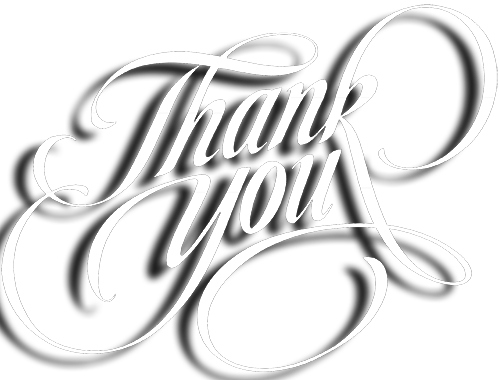